ДЕНЬ 3
НЕВЕРБАЛЬНІ ОЗНАКИ ТРИВОГИ
ВЧИМОСЯ ВОЛОДІТИ СВОЇМ ТІЛОМ  У СИТУАЦІЯХ КОМУНІКАТИВНОЇ ВЗАЄМОДІЇМета заняття: усунення невербальних зажимів та контрактур, повязаних із фізіологічними станами тривоги
САМОАНАЛІЗ ЕМОЦІЙНИХ СТАНІВ ОБЛИЧЧЯ
З’ясуй, який емоційний стан у тебе був зранку, а який ‒ зараз:
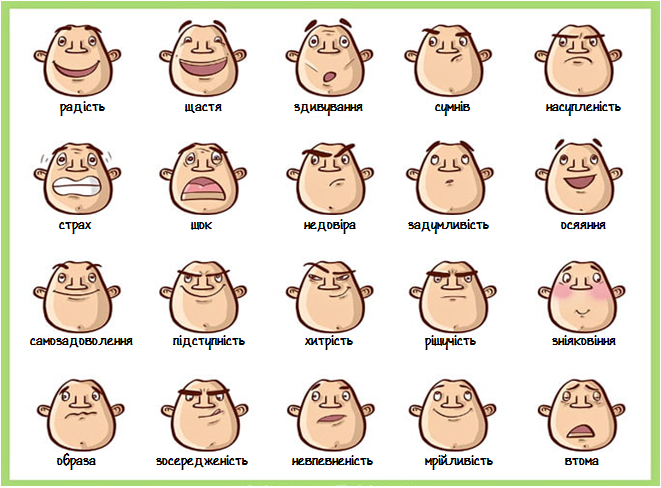 Міміка тривожної людини ‒ це стиснуті губи і міцно зціплені зуби, очі, які звернені від співрозмовника, блукаючі або опущені донизу зіниці, невміння фіксувати і ловити погляд співрозмовника. Подивись уважно на обличчя, які ти вибрав. Орієнтовно так сприймають тебе твої однолітки та оточуючі.
	Втім, знайди на картинці емоцію радості і спробуй скопіювати цей вираз: усмішка з піднятими доверху куточками губ і щасливі очі! Міміка обличчя є інстинктивною і якщо позитивний вираз з’явиться на обличчі, то автоматично він перейде на увесь твій емоційний стан.
2. АНАЛІЗ ЕМОЦІЙНИХ СТАНІВ І ПАНТОМІМІКИ УЛЮБЛЕНИХ ГЕРОЇВ
У тебе є улюблені виконавці, актори? Думаємо, що так. Знайди відео з найкращим їхнім фільмом чи музичним кліпом. Проаналізуй їхню міміку, жести і зафіксуй для себе. 
Міміка_____________________________________________________________
Жести_____________________________________________________________
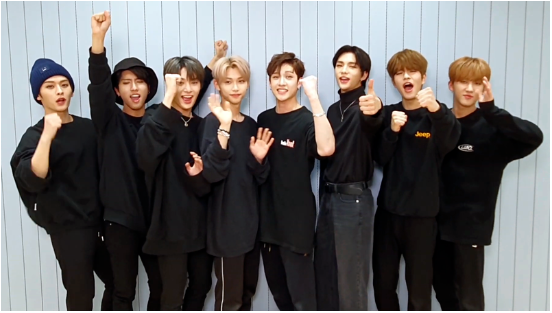 Спробуй їх повторити перед дзеркалом. 
Виконай два завдання у стилі свого улюбленого героя:
Завдання 1. Повтори кілька елементів танцювальних рухів із одного з кліпів.
Завдання 2. Скопіюй один або два його жести у розмові зі своїми друзями.
Проаналізуй свої відчуття.
3. КУДИ СХОВАТИ РУКИ?
Руки завжди видають наш стресовий стан.
Принцип тривожної людини ‒ сховатися від усіх, оскільки все у житті небезпечно.  І перше, що робить тривожна людина ‒ ховає руки до кишень, теребить ключі або охоплює двома руками сумку і відгороджується нею від співрозмовника.
Водночас, місце для рук можна знайти:
Середня класична позиція ‒ руки зігнуті у ліктях, долоні відкриті і рухаються на рівні талії. Це поза спокійної, впевненої людини.
Верхня емоційна позиція ‒ долоні вище плечей. Використовується лише у тих випадках, коли потрібно виявити сильні емоції: «ура», «го-о-ол!», «ми молодці!».
Нижню стриману позицію використовують, переважно, тривожні люди. Долоні знаходяться нижче талії у зоні невпевненості або байдужості. Тривожним людям її недоцільно використовувати.
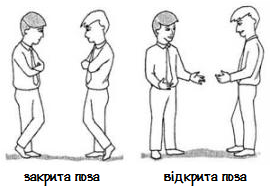 4. ХОДА
Запорука гарної ходи ‒ правильна постава. Стань біля стіни так, щоб три точки твого тіла, які виступають, торкалися до неї: потилиця, спина і п’ятки. Підніми підборіддя в напрямі погляду і випрями плечі. 
Розпочинай ходу із п’ятки на носок. Основна помилка ‒ хода  відразу на всю стопу.
Руки дещо зігни у ліктях і поверни долонями до тіла. Під час руху злегка торкайся ними до одягу.
Погляд спрямуй вперед і дещо підніми куточки губ у посмішці, щоб уникнути кам’яного погляду, який відштовхує інших.
Якщо поставити собі за мету, то красиву ходу можна виробити за місяць, а потім увесь час удосконалювати. З цього приводу кілька завдань для щоденного тренування.
Завдання 1 (на тренування ритму). Одягни навушники, вмикни ритмічну музику, і, потрапляючи в такт, пройдись по вулиці, де багато людей. 
Завдання 2 (на вироблення осанки).  Пройдись 6 кроків вперед, а потім назад з книгою на голові.
Завдання 3 (на балансування). Вага на опорній нозі, інша нога витягнута на носок уперед, але не торкається до підлоги. Зафіксуй це положення на 10 сек. Далі зміни ногу.
5. СОН
Тривожна людина відчуває свій страх навіть уві сні. Поза ембріона, стиснуті і напружені руки, перехрещені ноги ‒ така поза властива навіть уночі. Характерними є часті пробудження і тривале засипання. А під час спання ‒ сни, в яких жахи, переслідування, марні пошуки втраченого і неможливість досягти своєї цілі. Наприклад, жінці сниться, що вона цілу ніч шукає свою дитину і не може знайти, у чоловіка хтось постійно щось вимагає, студент не може здати іспит і його відраховують з університету ‒ це неповний перелік нічних страхіть. 
	Як позбутись їх? Відповідь проста ‒ гарний настрій перед сном.
	Це неважко самому організувати. Після 21.00 ‒ припинити усі хатні клопоти і насолоджуватись лише відпочинком. До початку сну слід зарядитись позитивною енергією. Що саме це має бути ‒ вибір за тобою: легкий позитивний фільм чи ароматичні ванни, улюблена музика чи нова книга, ескізне малювання чи прогулянка перед сном.  
	Якщо вечір ‒ час для відпочинку, то ніч ‒ це час для сну. Ліжко має бути м’яким і свіжим, обов’язково слід подбати про кардинальну зміну положення тіла.
Найкраще ‒ «сонячний сон» як у дитини, в якої ще не було життєвих проблем. Руки і ноги ‒ це промінці сонця, розкинуті у різні боки.
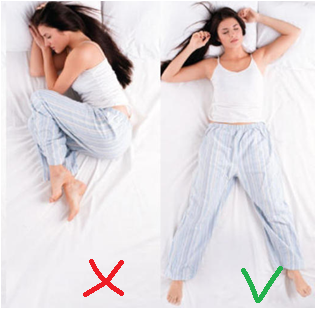 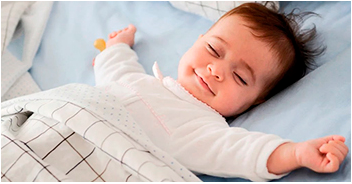 А перед сном ‒ релаксаційна хвилинка для тебе (див. аудіофайл 3). 


БАЖАЄМО ГАРНОГО ВІДПОЧИНКУ!